6th Grade
CHÀO MỪNG CÁC EM ĐẾN VỚI TIẾT HỌC!
BÀI TẬP CUỐI CHƯƠNG VI
Tiết 128
Bài 6: Quan sát Hình 96.
a) Đọc tên bốn cặp tia đối nhau.
b) Đọc tên bốn cặp tia trùng nhau.
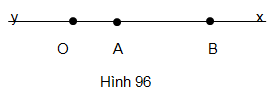 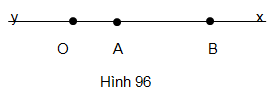 Giải:
a) Bốn cặp tia đối nhau: Oy và OA; Oy và OB; Oy và Ox; Ay và Ax
b) Đọc tên bốn cặp tia trùng nhau: Ay và AO; By và BA; By và BO; AB và Ax
Bài 7: Trong các điểm A, B, C, D ở Hình 97, đọc tên các điểm:
a) Nằm trong góc xOy;
b) Nằm ngoài góc xOy.
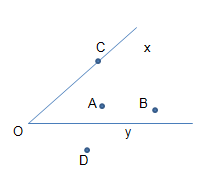 a) Điểm nằm trong góc xOy: A và B
b) Điểm nằm ngoài góc xOy: D và C
Hình 97
HƯỚNG DẪN VỀ NHÀ
- Ôn lại toàn bộ nội dung kiến thức đã học.
- Hoàn thành các bài tập còn lại trong SGK
CẢM ƠN CÁC EM ĐÃ CHÚ Ý BÀI GIẢNG